Week 1 – Social Studies
6th Grade
Seating Chart Period 6 & Grab a packet (back table)
Teacher Desk			Board						Door
			Dejuan & Miles			Allyson & Victor
			Laura & Michael			Amanda & Beau			Chris & Curtis				Kelsey H. & Briar
			Brook & Silas				Giacomo & Jacobi
			Grayson & Maxwell			Noah & Isabella
			Montrease & Mishawn
		 Triniti & ZaCorriun & Parker
Bellringer
What do you know about your family history?

Ms. Kate’s – Irish & Scottish Warriors (explains a lot)
On your bellringer you will have to select a role
At the end of the week you will reflect on how everything went

Remember, you CANT control how others act, BUT you CAN control how you act toward them.
Group Roles
6th Grade
Classroom Leaders
Calendar Keeper (make sure the correct date is written on the board)
DJ (can create a clean weekly play list for us to listen to)
Electrician (turns lights on and off)
Teachers’ assistants (pass out materials & pick them up & run errands)
Liveschool point taker
Botanist (makes sure Ms. Kate doesn’t kill her cactus)
Team-Point Taker
Group Roles
Leader (makes sure everyone has what they need to complete the task)
Artist (creates visual representations of group’s work)
Librarian (looks up unknown words)
Reporter (asks the questions and helps the leader with presentations)
1st PERIOD RA: 8:55am – 10:10am
 
2nd PERIOD: 10:10am – 11:07am
Locker Break: 11:07am-11:12am
PA: 11:12am –11:32am
Lunch: 11:32am – 12:02pm
 
PLT: 12:05pm-12:50pm
Lockers: 12:50pm-12:55
 
4th PERIOD: 12:55pm – 1:52pm
5th PERIOD: 1:55pm - 2:52pm
6th PERIOD: 2:57pm - 3:55pm
Turn to page 2 of packet
Get ready for guided notes on expectations
Don’t worry, you eventually get to create some for us.
How Class Works
1.) Get your materials (you will have a class folder and an interactive notebook)
2.) Quietly work on your warm up at the start of every class
3.) Listen quietly to instruction
4.) Practice skills with group/partner work
5.) Independently work on an exit ticket (silent)
Expectations for each activity
3 Different Types:

INDEPENDENT
PARTNER/GROUP
BIG GROUP
HALLWAY
INDEPENDENT EXPECTATIONS
COME TO CLASS ON TIME
DO NOT EAT/DRINK WITHOUT PERMISSION
HAVE A PENCIL, YOUR CLASS FOLDER, AND HOMEWORK FOLDER ON YOUR DESK
QUIETLY BEGIN WEEKLY BELLRINGER (5 MINUTES)
MAINTAIN A SILENT WORKING ENVIROMENT
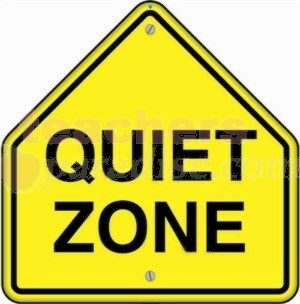 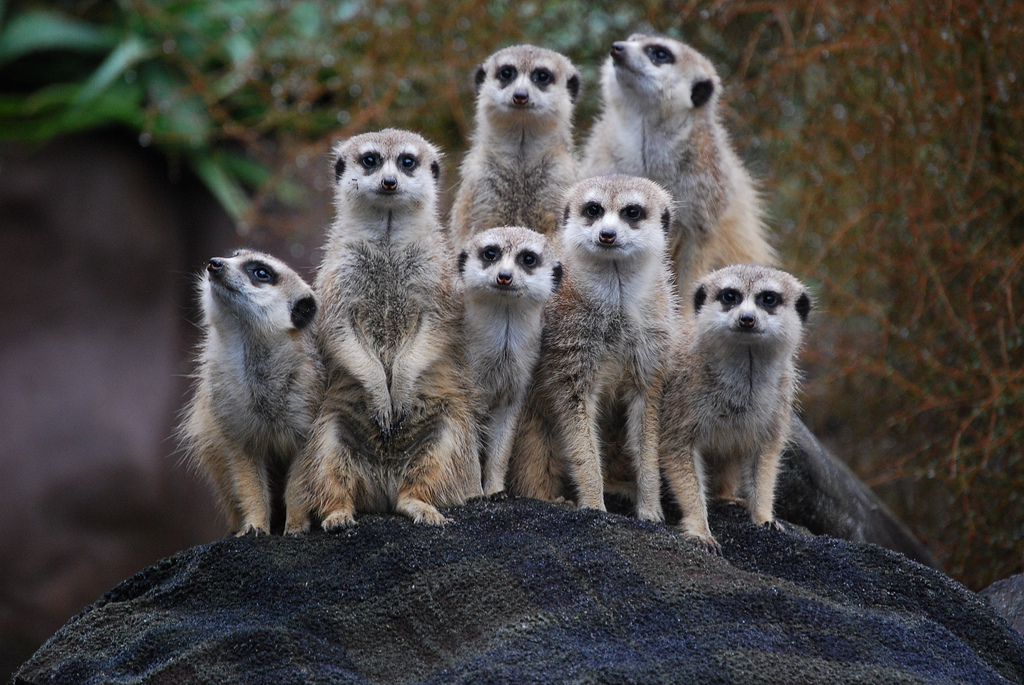 PARTNER/SMALL GROUP EXPECTATIONS
DO NOT TALK TO OTHER GROUPS
ELECTRONICS ARE OFF AND AWAY 
	(UNLESS YOU HAVE PERMISSION)
FULFILL PARTNER/GROUP ROLES
REMAIN SEATED AT ALL TIMES
BE KIND
BIG GROUP EXPECTATIONS
LISTEN QUIETLY TO OTHERS
ELECTRONICS OFF AND AWAY
FOR YOUR TURN, ALWAYS RAISE YOUR HAND AND WAIT
ONLY ONE PERSON TALKS AT A TIME
STAY SEATED WHILE SOMEONE IS SHARING
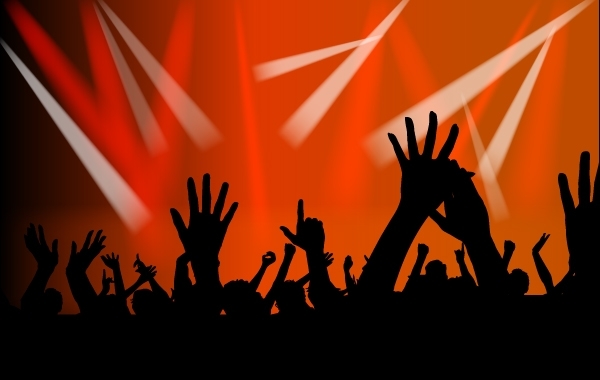 HALLWAY EXPECTATIONS
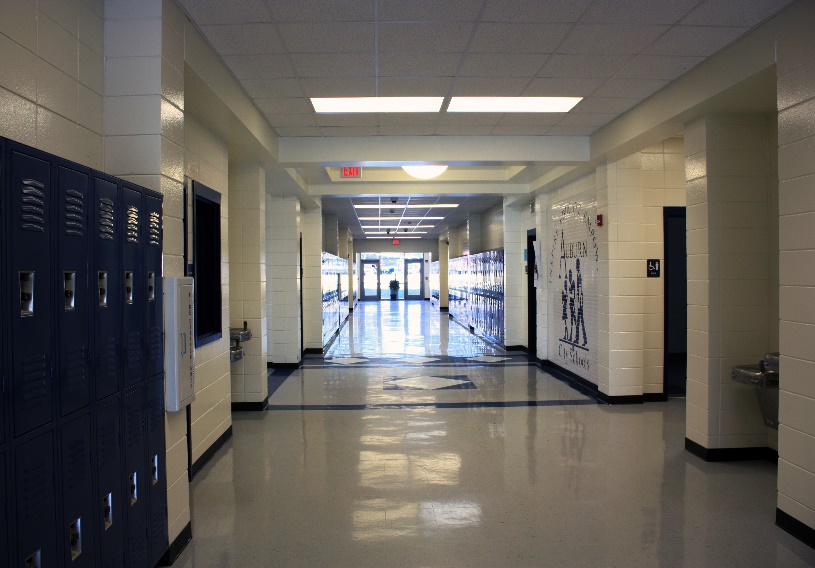 KEEP HANDS AND FEET TO YOURSELF
COME TO CLASS ON TIME
REMAIN QUIET WHILE CLASSES ARE IN SESSION
ONLY ONE PERSON CAN LEAVE THE ROOM AT A TIME
PLEASE KEEP THE BATHROOMS AS NEAT AS YOU FIND THEM
IN THE EVENT OF AN EMERGENCY, FIND THE CLOSEST TEACHER FOR ASSISTANCE
BREAKING EXPECTATION
1. CHANGE OF SEAT  (1ST WARNING)
 
2.  LOSS OF PRIVILEDGE
FOLLOWING EXPECTATIONS
1. LiveSchool Points get you cool privileges

2. Partners/Teams with the most group points can sit in the Library Lounge for a week.
Safety Expectations – Big DEAL
Fire Drill we leave through the side door
Lock Down – we hide around the room (not all in one place because that is stupid), barricade the door, and shhhhhh
Tornado – we hide where there are no windows. Cover your head!
Medical Emergency – one person runs to office, another to Mr. Wall’s (getting first responders)
Expectations for the Teacher
Create a list of expectations that you have for Ms. Kate and Ms. G. What can we do to ensure your engagement and success in this class?
SURVEY TIME
Want to know a bit more about you and what parts of history fascinate you 
Homework
PASS OUT BACK TO SCHOOL LETTERS
READ THROUGH AND ASSIGN HOMEWORK
THESE GO IN YOUR HOMEWORK FOLDERS PEOPLE
BELLRINGER
What is a symbol
Draw a picture that symbolizes YOU
TIME CAPSULE TIME
IN YOUR PACKET.
Starting with “TOP TEN FAVORITES”
History is all about understanding special moments in time. This is one of those times. We are going to revisit this moment in May 2020 to see how much you have changed! Create a time capsule.

TRACE YOUR HAND
CREATE PERSONAL AND ACADEMIC GOALS
DESCRIBING THE FIRST DAY FEELINGS
BELLRINGER
What is a time-capsule? Why did we make one?
Create your own country
BELLRINGER
What does the word “origin” mean?
Classroom Leaders:DJs: Silas, Brook, Parker, DejuanElectricians IsabellaTeachers Assistants: Amanda, MishawnLiveschool Point-taker: CJ, Grayson, Maxwell, LauraBotanist: Knox, GiacamoTeam Point-Taker: Kelsey, Amanda
Archeology Article w/ Active Reading Strategies (on last page)
BELLRINGER
What do you know about archeology and anthropology?
Pretest on Human Origins 